Коммуникативные упражнения, игры и тренинги с детьми
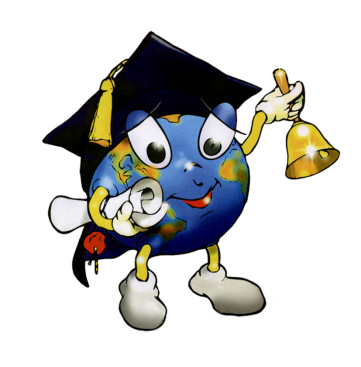 педагог – психолог 
 Базарбаева К.М.
«Единственная настоящая роскошь – это роскошь человеческого общения»
Один из известных педагогов говорил, что «дети – это наше будущее, правильное их воспитание – 
это наше счастливое будущее,
 плохое воспитание – 
это наше горе и слезы…»
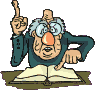 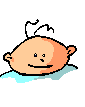 Что же такое общение?
?
?
?
Общение в семье -
это процесс взаимодействия родителя и
ребенка, направленный на взаимное
познание, установление и развитие
взаимоотношений и предполагающий
взаимовлияние на состояния, чувства,
мысли, взгляды, поведение и регуляцию
совместной деятельности.

Общение – это главное условие для развития и жизни человека.
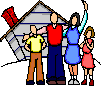 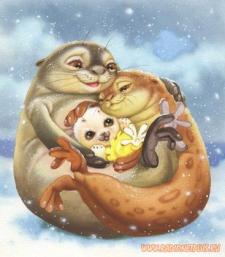 Игры, помогающие развивать навыки общения
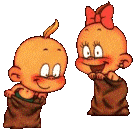 1 направление «Я и моё тело»
☺ Игра «Походки»
☺ Игра «Колпак мой треугольный»
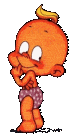 «Колпак мой треугольный, мой треугольный колпак. А если не треугольный, то это не мой колпак»
2 направление«Я и мой язык»
☺ Игра «Испорченный телефон»
☺ Игра «Через стекло»
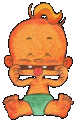 3 направление«Я и мои эмоции»
☺ Игра «Дневник настроений»
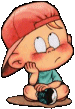 4 направление«Я и Я»
☺ Игра «Волшебные очки»
☺ Игра «Конкурс хвастунов»
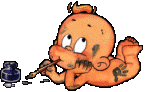 5 направление«Я и другие»
☺ Игра «Слепой и поводырь»
☺ Игра «Рисунки на спине»
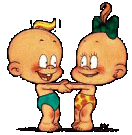 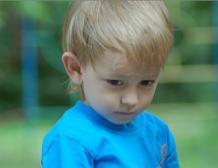 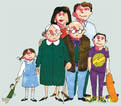 ПАМЯТКА
 ДЛЯ РОДИТЕЛЕЙ
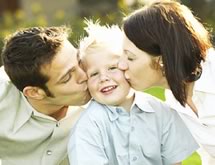 Уважаемые папы и мамы!Бабушки и дедушки!Воспитатели!Помните!
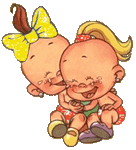 ► От повторяющихся знаков приветствия, одобрения, любви и принятия у ребенка складывается ощущение: «со мной все в порядке», «Я – хороший ребенок».
       От сигналов осуждения, недовольства, критики – ощущение: «со мной что – то не так», «я – плохой».
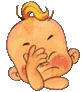 ► Душевная копилка ребенка работает день и ночь, её ценность зависит от того, что мы туда бросаем.
► Научитесь слушать своего ребенка в радости и в горести.
► Даже требования, которые вы предъявляете своему ребенку, должны быть наполнены любовью и надеждой.
► Наказывая своего ребенка, оставайтесь рядом с ним, не избегайте общения с ним.
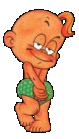 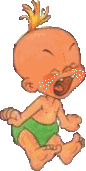 ► Станьте для своего ребенка примером для подражания в проявлении положительных эмоций по отношению к членам своей семьи и к другим людям.
► Обнимайте и целуйте своего ребенка в любом возрасте.
► Не разговаривайте со своим ребенком с равнодушным и безразличным лицом.
► Проводите со своим ребенком достаточное количество времени, и не сетуйте на то, что у вас этого времени нет.
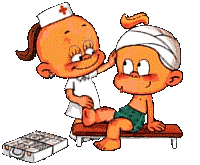 ► Заводите в семье свои красивые, добрые, и светлые ритуалы общения, которые сделают вашу жизнь и жизнь вашего ребенка теплее и радостнее.
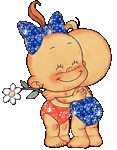 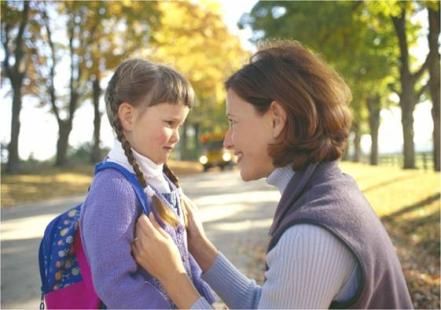 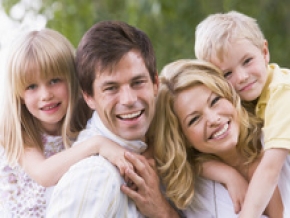 БЛАГОДАРЮ ЗА ВНИМАНИЕ!